Berg- und Universitätsstadt Clausthal-Zellerfeld
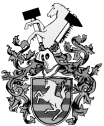 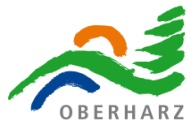 Produkt 53501 
(Teilhaushalt 1/100% freiwillig)


Kombinierte 
Versorgung
Produkt 57101
(Teilhaushalt 3 /100% freiwillig)


Wirtschafts-förderung
Produkt 57301
(Teilhaushalt 1/100% freiwillig)


Eigenbetrieb Baubetriebshof
Produkt 57302
(Teilhaushalt 1 /100% freiwillig)


Eigenbetrieb Abwasserbetrieb
Produkt 57501
(Teilhaushalt 1 /100% freiwillig)



Tourismus
Produkt 61201
(Teilhaushalt 1)


Sonstige allgemeine 
Finanzwirtschaft
Produktgruppe 231
(nicht im Haushalt vergeben)

Berufliche
Schulen
Stadtwerke 
Clausthal-Zellerfeld GmbH

100%
Stadtwerke
 Altenau GmbH

76%
Wirtschaftsförderung Region Goslar 
GmbH & Co. KG

2,99%
Eigenbetrieb BBH

100%
Eigenbetrieb AWB

100%
Kurbetriebs-gesellschaft 
„Die Oberharzer“ mbH

100%
Volksbank 
im Harz eG

9 Anteile à 1.440€
Fachschule für 
Wirtschaft und 
Technik gGmbH

20%
Wirtschaftsförderung Goslar GmbH
100%
Städtische Brauerei Clausthal

92,6%
Technologiezentrum 
Clausthal-Zellerfeld GmbH

100%
Kommunale Gesellschaft
für Beteiligungsbesitz an 
der Ferngas Salzgitter GmbH
14,354%
Harzwasser-Kommunale Wasserversorgung GmbH

0,112%
Fachschule für Wirtschaft und Technik gGmbH

10%
Kooperationsgesellschaft Niedersächsischer  Versorgungs-unternehmen mbH KNV

0 %
(in 2016 abgewickelt)